Léčba CRC na základě více či méně obvyklých biomarkerů
T. Svoboda
Okénko do historie
Terapeutické rozhodování včera, dnes a zítra
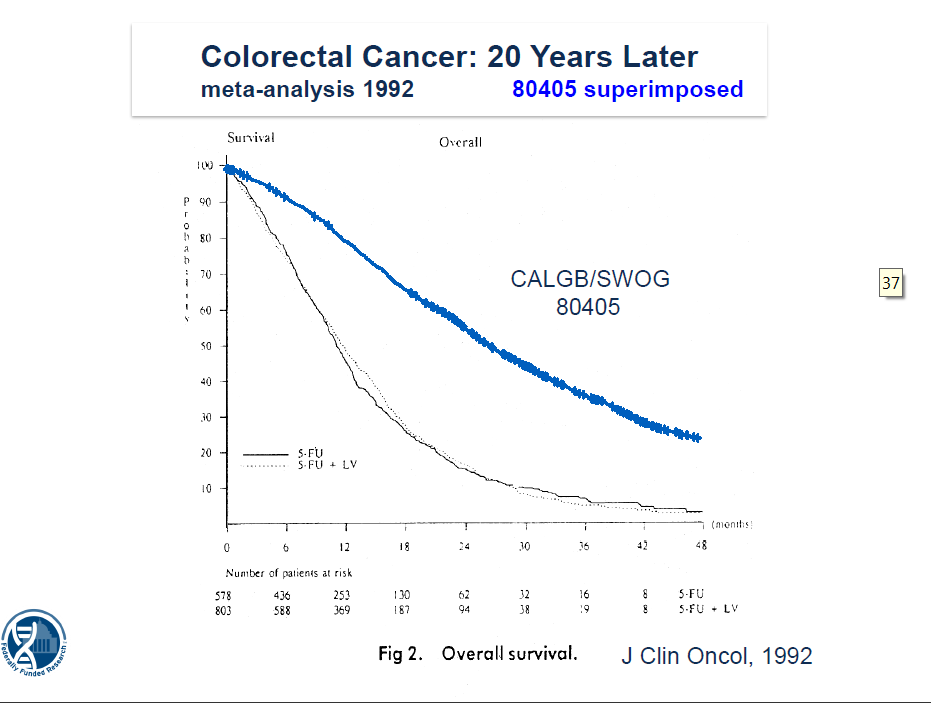 Otázka:
Má podávání cílené léčby u mCRC nějaký význam ?
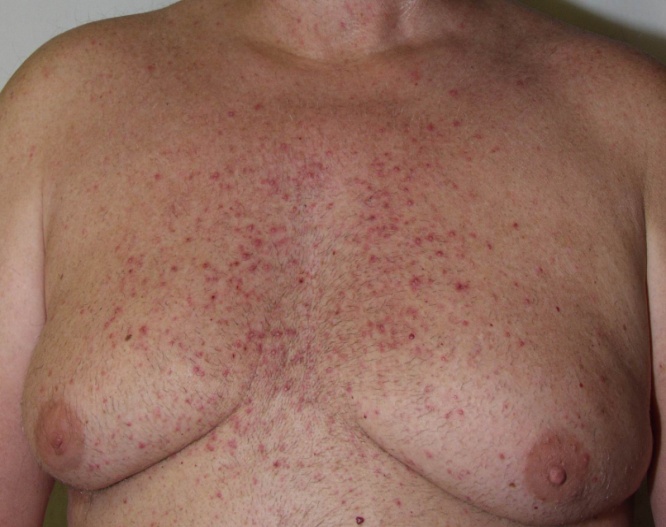 Kazuistika - charakteristika
2009-2010
Muž 57 let, KPS 90%
Adenokarcinom rektosigmatu, po resekci v 4/08 zjištěno stádium pT3pN1M0, G2, V0, L1, uzliny 1/21
CHT s oxali, pak meta jater po opakovaně měněných režimech, lokálně RFA+chemoembolizace, cíleně beva a později cetuximab
Jediným známým parametrem KRAS WT
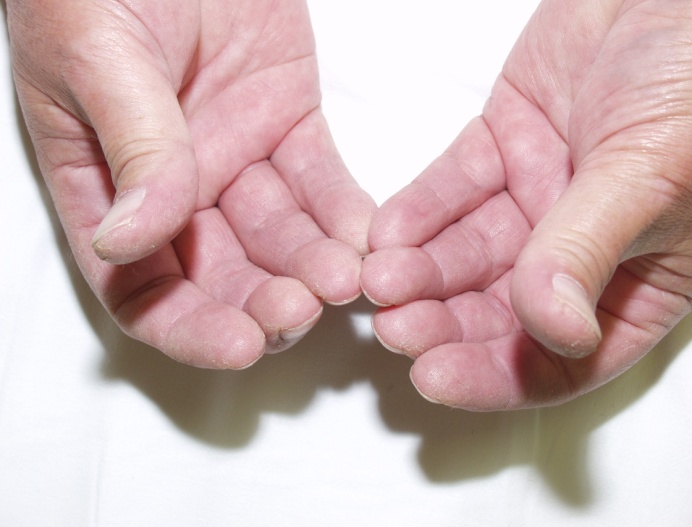 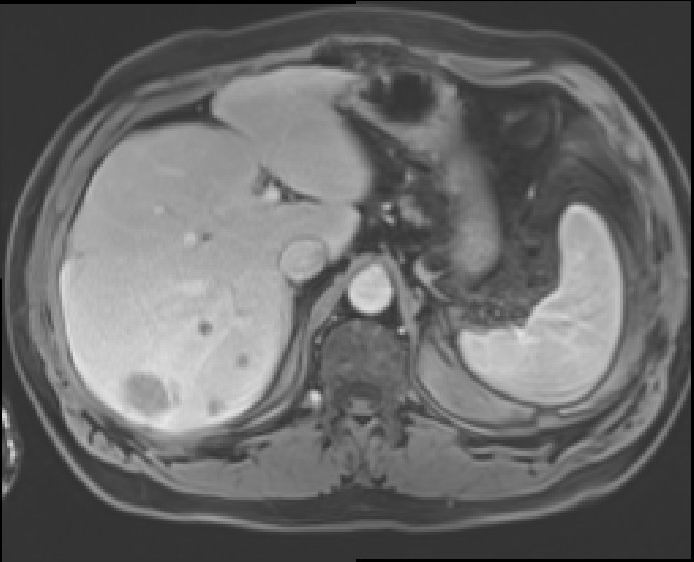 Obr. MR jater se změnami po RFA a dalšími meta v okolí
Kazuistika – závěr  2009
Veškerá CHT bez efektu, vč. nových cytostatik
Jedinou látkou, na kterou pac. odpověděl, byl cetuximab
Při relapsu není jiná léčebná eventualita
Cílená léčba má bezpochyby v terapii meta KRK své místo, ale:
           nevíme, jakým způsobem funguje (např. EGFR ne, KRAS asi ne –NORDIC VII.)
            dokážeme identifikovat skupinu vhodných nemocných ?
            nejsou k dispozici prediktivní faktory
Realita dnešních dní
Bioptické vyšetření 3.1.2024 14:51 Bioptická laboratoř Plzeń             Primární vzorek: tkáň ve formolu
Vyšetření bylo zpracováno metodou v rozsahu akreditace dle SOP-01
Obdrželi jsme Vaši žádost o molekulárně genetické vyšetření, toto provedeme a výsledek sdělíme obratem.           Genetické vyšetření č.24 319/2023
- Izolace nukleových kyselin          Datum 21.12.2023.
Izolace RNA byla provedena kitem Maxwell RSC RNA FFPE.  - FusionPlex Comprehensive Thyroid and Lung Kit (CTL)
Detekce fúzních transkriptů a mutací pomocí kitu FusionPlex CTL Archer DX  (detekuje fúzní transkripty ve vybraných oblastech genů: ALK, AXL, BRAF, CCND1, EGFR, FGFR1, FGFR2, FGFR3, MET, NRG1, NTRK1, NTRK2, NTRK3, PPARG, RAF1, RET, ROS1, THADA a
mutace v hotspot oblastech genů: AKT1, ALK, BRAF, CTNNB1, DDR2, EGFR, ERBB2, FGFR1, GNAS, HRAS, IDH1, IDH2, KRAS, MAP2K1, NRAS, PIK3CA, RET, ROS1) akreditovanou metodou dle SOP 22.* (v případě mutací reportovány pouze patogenní a pravděpodobně patogenní varianty)
LOD pro fúzní transkripty: 3 unique starting sites, 5 unique reads. LOD pro varianty: 5%.
Ve vyšetřovaném vzorku NEPROKAZUJEME fúzi ani mutaci žádného z genů obsažených v kitu CTL.
 - TruSight Oncology 500 Panel  - DNA část
Detekce somatických mutací v klinicky relevantních oblastech 523 genů NGS kitem TruSight Oncology 500 (Illumina). Kit také umožňuje detekci amplifikace v 59 vybraných genech, mutační nálože (TMB) a mikrosatelitní nestability (MSI). Metoda akreditována dle SOP 22.* LOD: 5% (reportovány pouze patogenní/pravděpodobně patogenní varianty)
Ve vyšetřovaném vzorku NEPROKAZUJEME klinicky významné mutace. 
Prokazujeme NÍZKOU mutační nálož - (TMB: Low; 0 mut/Mb).
Prokazujeme NÍZKOU mikrosatelitní nestabilitu (MSI-L; 1,37 % lokusů).
NEPROKAZUJEME klinicky významné amplifikace vyšetřovaných genech.
Guidelines ESMO 2014 (= ČOS)
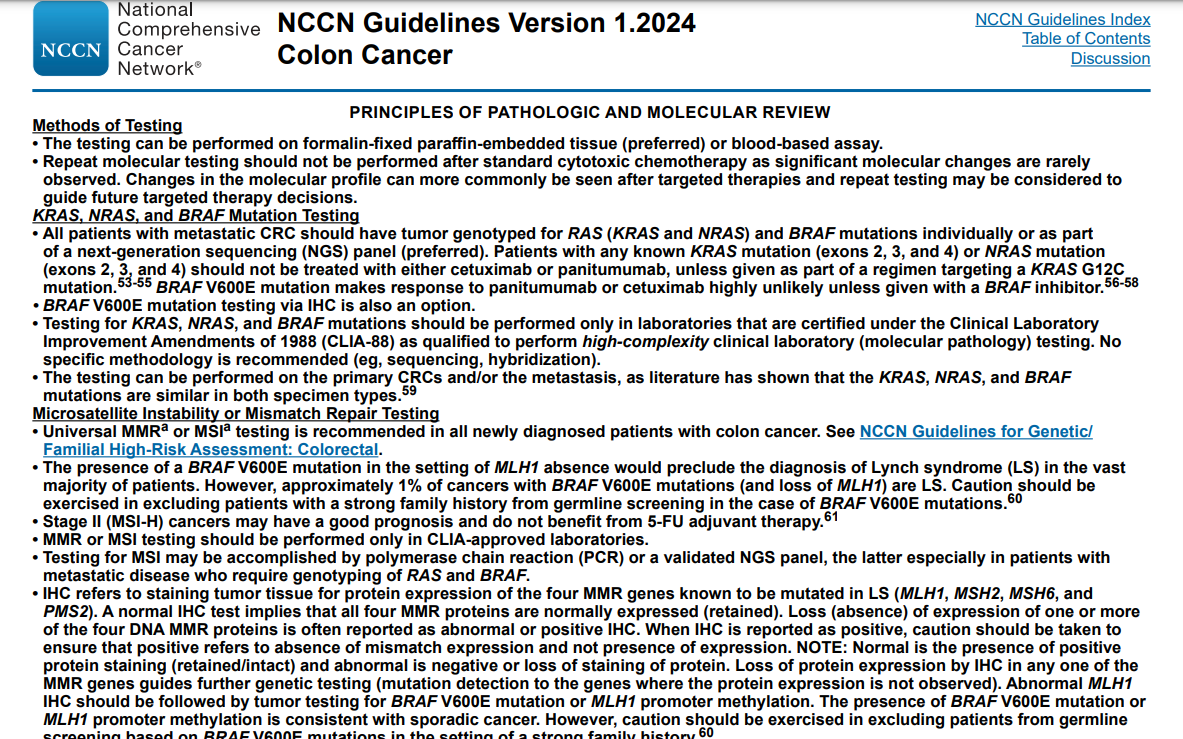 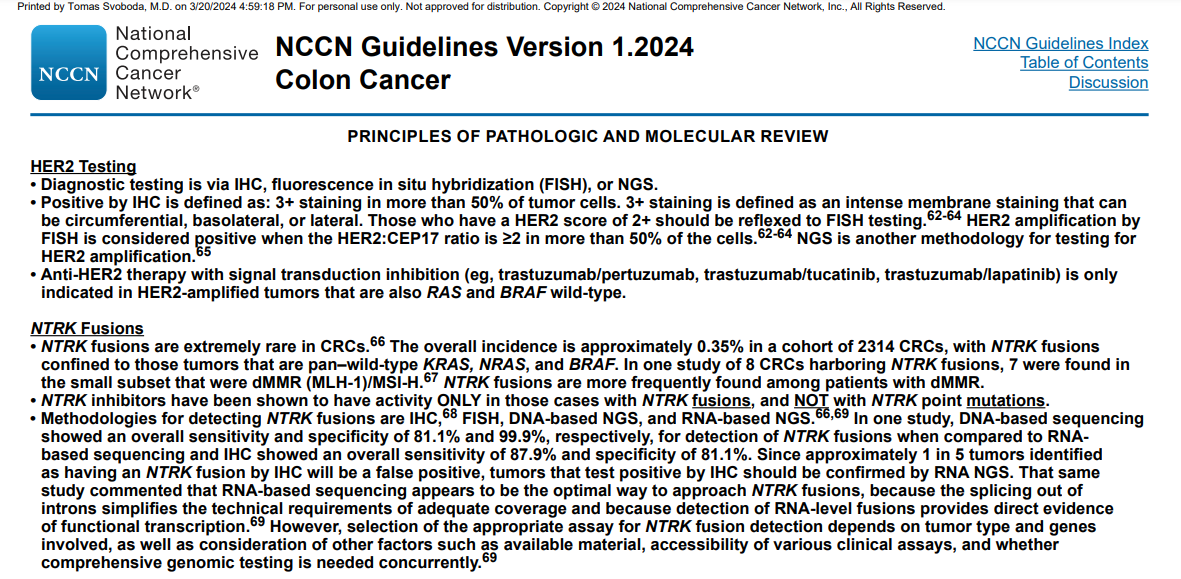 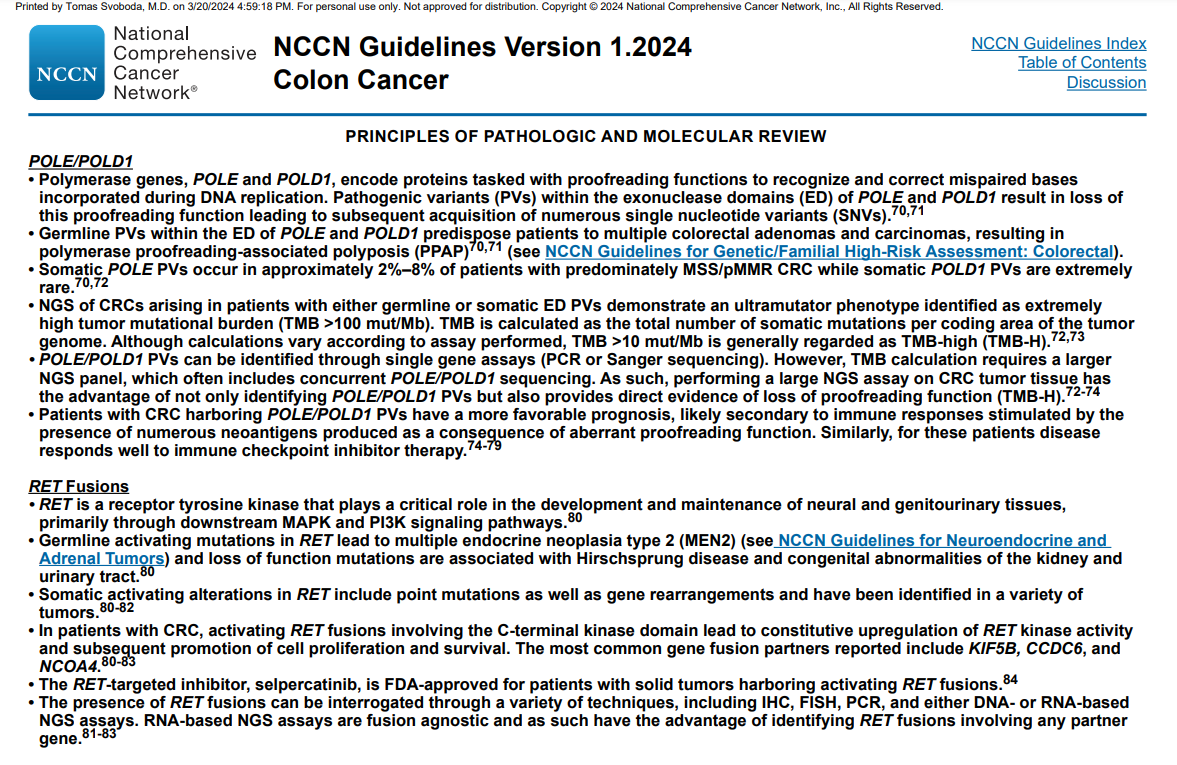 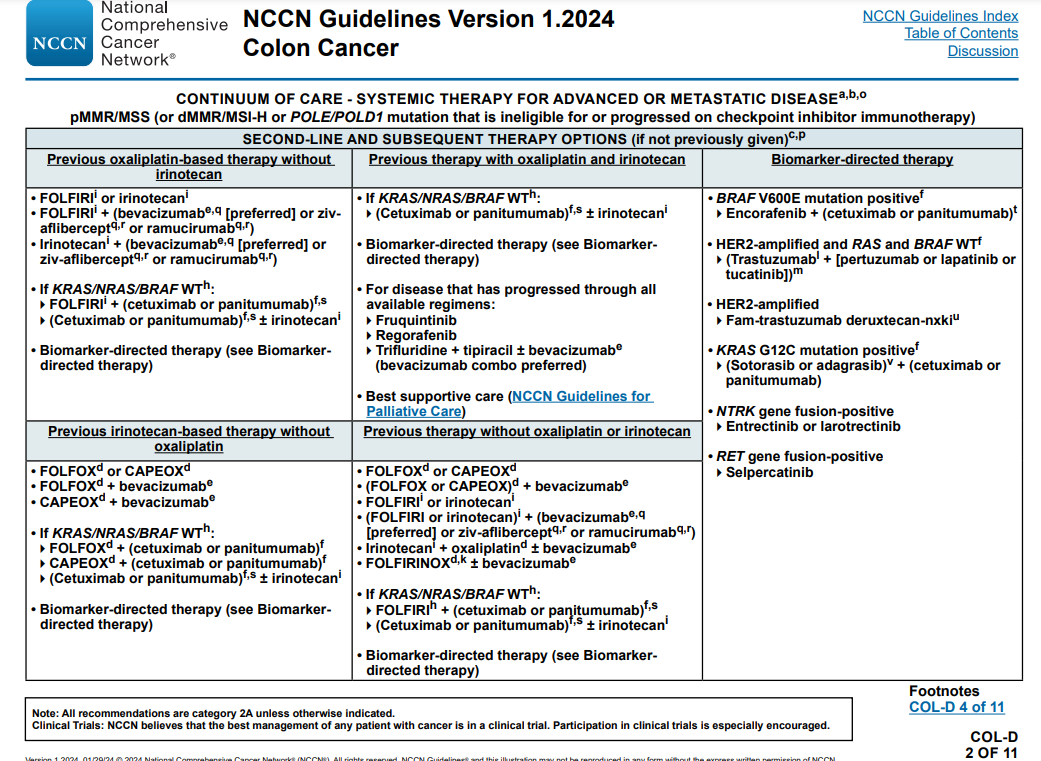 Key Biomarkers in GI Cancers
Gastric and Esophageal
Pancreatic
Colorectal
Agnostic
Biliary Tract
MMR/MSI
BRCA1/2, PALB2
MMR/MSI
MMR/MSI
FGFR fusion
Actionable fusion, incl. NTRK, RET
HER2
DNA repair aberrations
RAS/RAF
IDH
TMB
BRAF V600E
PD-L1
HER2
What Influences Treatment Choices in mCRC?
Molecular characteristics
Patient characteristics
Prior adjuvant treatment
BRAF
RAS
Comorbidities
HER2
MSI-high
1L
Performance status
Age
NTRK, RET, TMB
2L
3L
Tumor characteristics
Patient preference
4L
Tumor burden
Resectability
Quality of life
Toxicity profile
Tumor location
Therapy tailored according to individual patient needs
Modified from Van Cutsem. Ann Oncol. 2016;27:1386.
[Speaker Notes: mCRC, metastatic colorectal cancer; MSI, microsatellite instability.]
Guidelines for Biomarker-Based Treatment of mCRC
NCCN. Clinical practice guidelines in oncology: colon cancer. v2.2023. nccn.org. Morris. JCO. 2023;41:678. Ohishi. Int J Molecular Sci. 2023;24:1702. Oaknin. J Immunother Cancer. 2022;10:e003777. Xie. Signal Transduct Target Ther. 2020;5:22. Hong. Lancet Oncol. 2020;21:531. Doebele. Lancet Oncol. 2020;21:271. Drilon. NEJM. 2020;383:813.
Preferred Subsequent Therapy Based on Molecular Profile
Selpercatinib, a RET inhibitor, is a treatment option for patients with solid tumors that are RET gene fusion positive 
Patients without actionable mutations or MSI-H/dMMR disease should receive standard chemotherapy± bevacizumab (preferred) or other VEGF inhibitor (ziv-aflibercept, ramucirumab)
Type of chemotherapy dependent on previous regimen; retreatment after progression on a regimen other than bevacizumab is not recommended
Patients who have progressed through all standard lines of therapy may receive regorafenib or trifluridine + tipiracil ± bevacizumab (+ bevacizumab preferred)
NCCN. Clinical practice guidelines in oncology: colon cancer. v2.2023. nccn.org.
NCCN. Clinical practice guidelines in oncology: rectal cancer. v3.2023. nccn.org.
[Speaker Notes: dMMR, mismatch repair deficient; ICI, immune checkpoint inhibitor; MSI-H, microsatellite instability‒high.]
Recent Data With HER2-Targeted Regimens for mCRC
Tucatinib now approved in combination with trastuzumab for RAS wild-type HER2-positive unresectable or metastatic CRC that has progressed following treatment with fluoropyrimidine-, oxaliplatin-, and irinotecan-based chemotherapy
All 4 regimens above are listed in national guidelines as options after ≥1 line of prior therapy if intensive therapy possible
Meric-Bernstam. JCO. 2021;39:Abstr 3004. Siena. Lancet Oncol. 2021;22:779. Strickler. Lancet Oncol. 2023;24:496. Tosi. Clin Colorectal Cancer. 2020;19:256. Yoshino. JCO. 2022;40:Abstr. 119. Tucatinib PI.
[Speaker Notes: CR, complete response; CRC, colorectal cancer; DoR, duration of response; GEJ, gastroesophageal junction; GI, gastrointestinal; IHC, immunohistochemistry; mCRC, metastatic colorectal cancer; ORR, overall response rate; OS, overall survival; PFS, progression-free survival; PR, partial response.]
NTRK Gene Fusions in GI Cancers: Rare but Actionable
NTRK gene fusions and TRK fusion chimeric proteins occur in <5% of GI cancers
Larotrectinib PI. Entrectinib PI.
[Speaker Notes: CRC, colorectal cancer; GI, gastrointestinal; GIST, gastrointestinal stromal tumor; PD, progressive disease.]
Larotrectinib in NTRK Fusion–Positive Cancers
Analysis of 3 open-label trials (phase I or II trials in adults) assessing entrectinib for treating advanced solid tumors with NTRK gene fusion
100
80
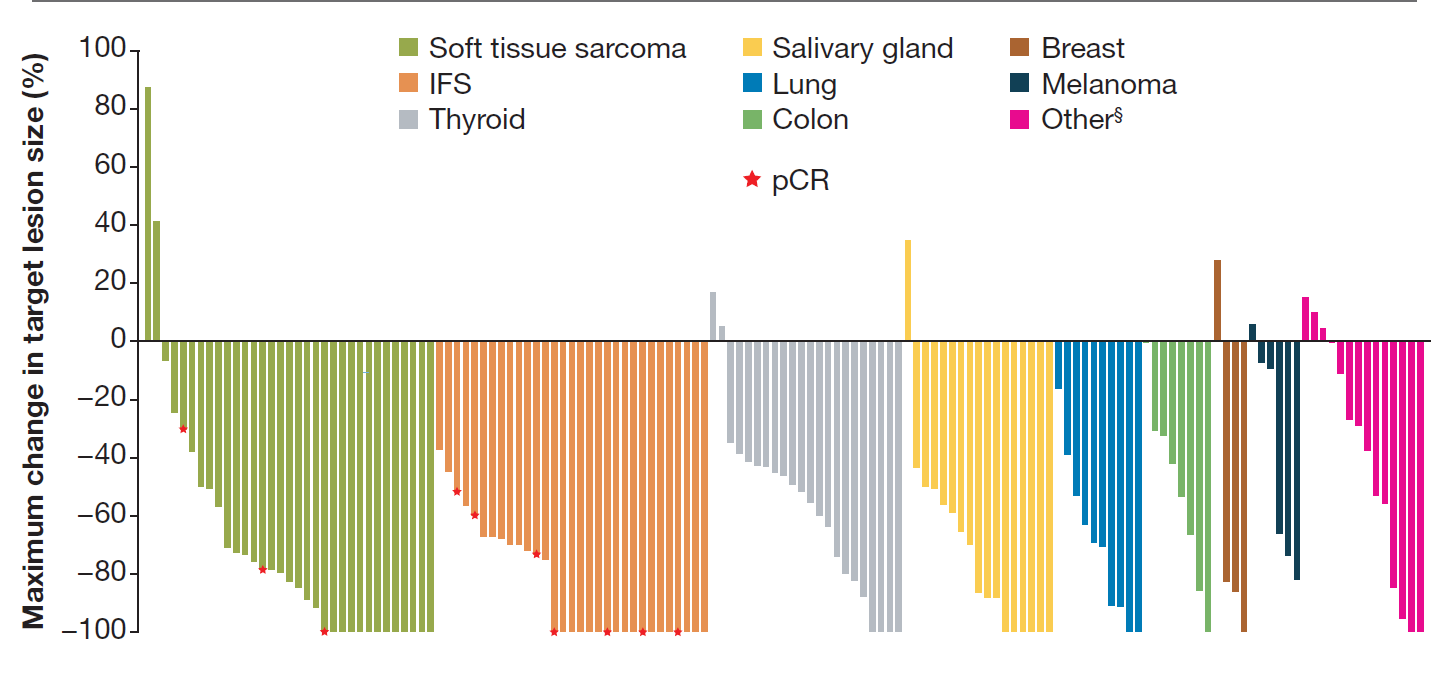 Antitumor Activity (n = 159)*
60
40
Soft tissue sarcoma
Salivary gland
Breast
20
Infantile fibrosarcoma
Lung
Melanoma
Thyroid
Colon
Other
0
pCR
-20
Maximum Change in 
Target Lesion Size (%)
-40
-60
-80
-100
Median follow-up: 35.8 mo.
*n = 5 without measurable lesions assessed by IRC.
Efficacy (N = 164): ORR, 74%; median DoR, 35 mo; median PFS, 32 mo
Ongoing phase II NAVIGATE study in advanced solid tumors with NTRK fusions (NCT02576431)
McDermott. ESMO 2022. Abstr 463P.
[Speaker Notes: DoR, duration of response; IRC, independent review committee; ORR, overall response rate; pCR, pathologic complete response; PFS, progression-free survival.]
Targeting “Undruggable”: KRAS G12C Inhibitors for Advanced GI Cancers
Fakih. Lancet Oncol. 2022;23:115. Fakih. ESMO 2021. Abstr 434P. Weiss. ESMO 2021. Abstr LBA6. Bekaii-Saab. ASCO GI 2022. Abstr 519.
[Speaker Notes: CRC, colorectal cancer; CT, chemotherapy; ORR, overall response rate.]
Locally Advanced Rectal Cancer
Usual treatment for locally advanced rectal cancer includes neoadjuvant chemotherapy and radiation followed by surgical resection
Based on data in metastatic setting, could checkpoint inhibition be effective in locally advanced dMMR rectal cancer?
Cercek. NEJM. 2022;386:2363.
Neoadjuvant Dostarlimab ± standard CRT and surgery in dMMR Stage II-III Rectal Cancer
Prospective, nonrandomized, open-label phase II trial (median follow-up: 12 mo)
cCR
Nonoperative follow-up
Adults with dMMR* stage II-III rectal cancer; ECOG 0/1
(N = 16)
Dostarlimab 
500 mg IV Q3W x 9
RT with total dose of 5040 cGy in 28 fractions + concurrent capecitabine at standard doses
Total mesorectal excision
No cCR
*Determined by IHC for loss of expression of MLH1, MSH1, MSH6, and PMS2.
Primary endpoints: sustained pCR or cCR at 12 mo
Cercek. NEJM. 2022;386:2363. NCT04165772.
Neoadjuvant Dostarlimab ± Standard CRT and Surgery in dMMR Stage II-III Rectal Cancer: Outcomes
Patient With Endoscopic CR and Near-CR on Rectal MRI at 3 Mo, cCR at 6 Mo
BL
3 Mo
6 Mo
12/16 patients have completed treatment with ≥6 mo follow-up
cCR rate: 100%
No evidence of tumor on MRI, PET, and endoscopy 
None received CRT or underwent surgery
No PD or recurrence during follow-up (range: 6-25 mo) 
No grade ≥3 AEs reported
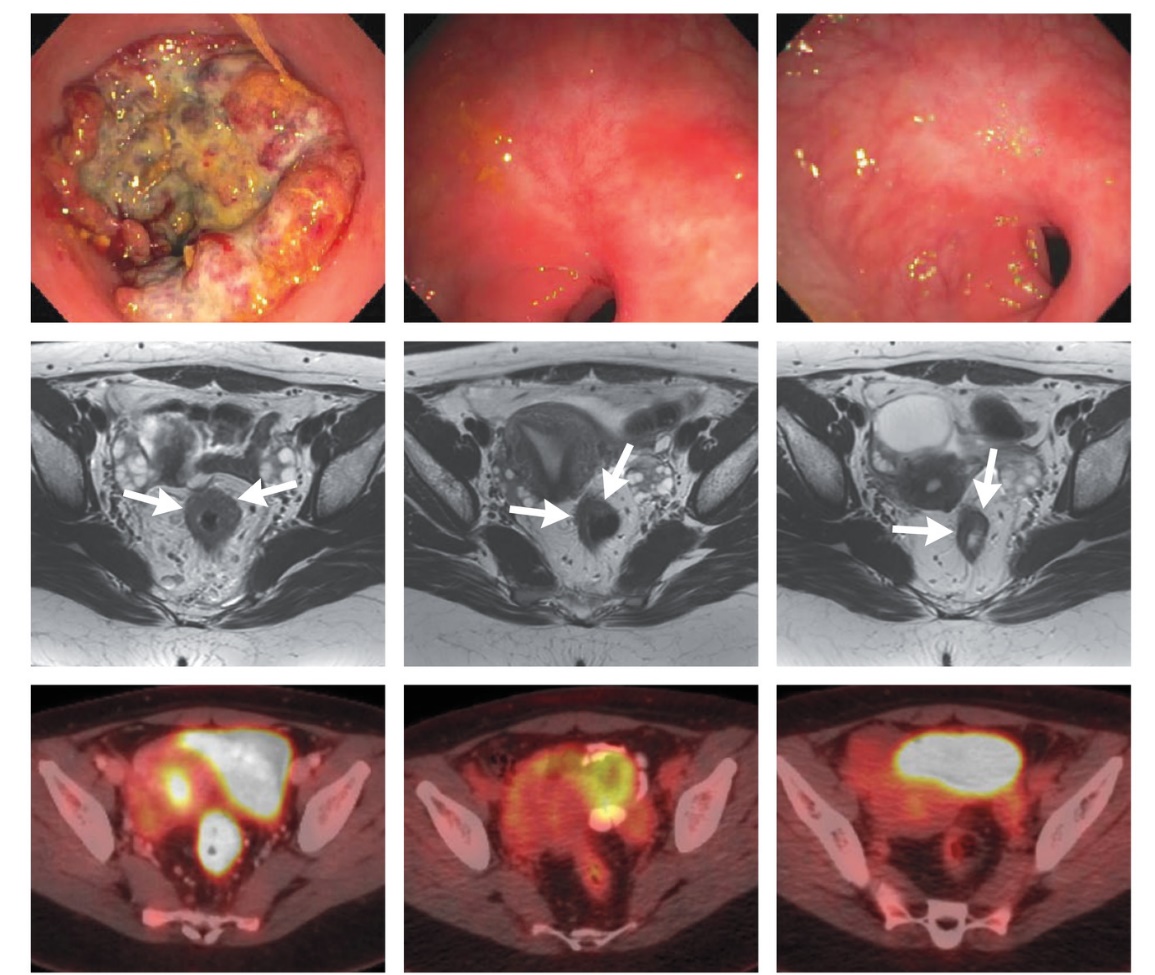 Endoscopy
Rectal MRI
FDG-PET
Cercek. NEJM. 2022;386:2363.
NICHE-2: Neoadjuvant Nivolumab ± Ipilimumab in Locally Advanced dMMR Colon Cancer
Multicenter, nonrandomized, investigator-initiated trial in The Netherlands
Patients with previously untreated, nonmetastatic dMMR colon adenocarcinoma; cT3 and/or N+ per radiologic staging*; no clinical signs of obstruction; no clinical symptoms/radiologic suspicion of perforation
(N = 112)
6 wk
Nivo 3 mg/kg +
Ipi 1 mg/kg
Nivo 3 mg/kg
Surgery
Tissue, plasma, and PBMC
Plasma and PBCM
Tissue, plasma, and PBMC
Plasma and PBCM (follow-up)
*Protocol revision (October 2020) added new cohort (n = 70) with ≥T3 and/or N+ tumors along with primary endpoint of 3-yr DFS.
Baseline radiologic assessment revealed 88% stage III, 74% high-risk stage III, 63% T4 tumors
Coprimary endpoints: safety, 3-yr DFS
Secondary endpoints included: pCR rate (0% residual viable tumor in primary tumor bed and LN), MPR rate (≤10% residual viable tumor, residual tumor in LN allowed) in post-tx surgical specimen
Chalabi. ESMO 2022. Abstr LBA7.
NICHE-2: Outcomes
0
No disease recurrence at median f/u of 13 mo (range: 1.4-57.4)
Grade 3/4 irAEs: 4%
3 patients had delay in surgery with 98% undergoing timely surgery (safety primary endpoint met*)
-20
-40
PR
-60
-80
MPR
Anti-tumor Activity
-100
Pathologic TumorRegression (%)
Chalabi. ESMO 2022. Abstr LBA7.
*Safety endpoint met if 95% underwent timely surgery (<2-wk delay).
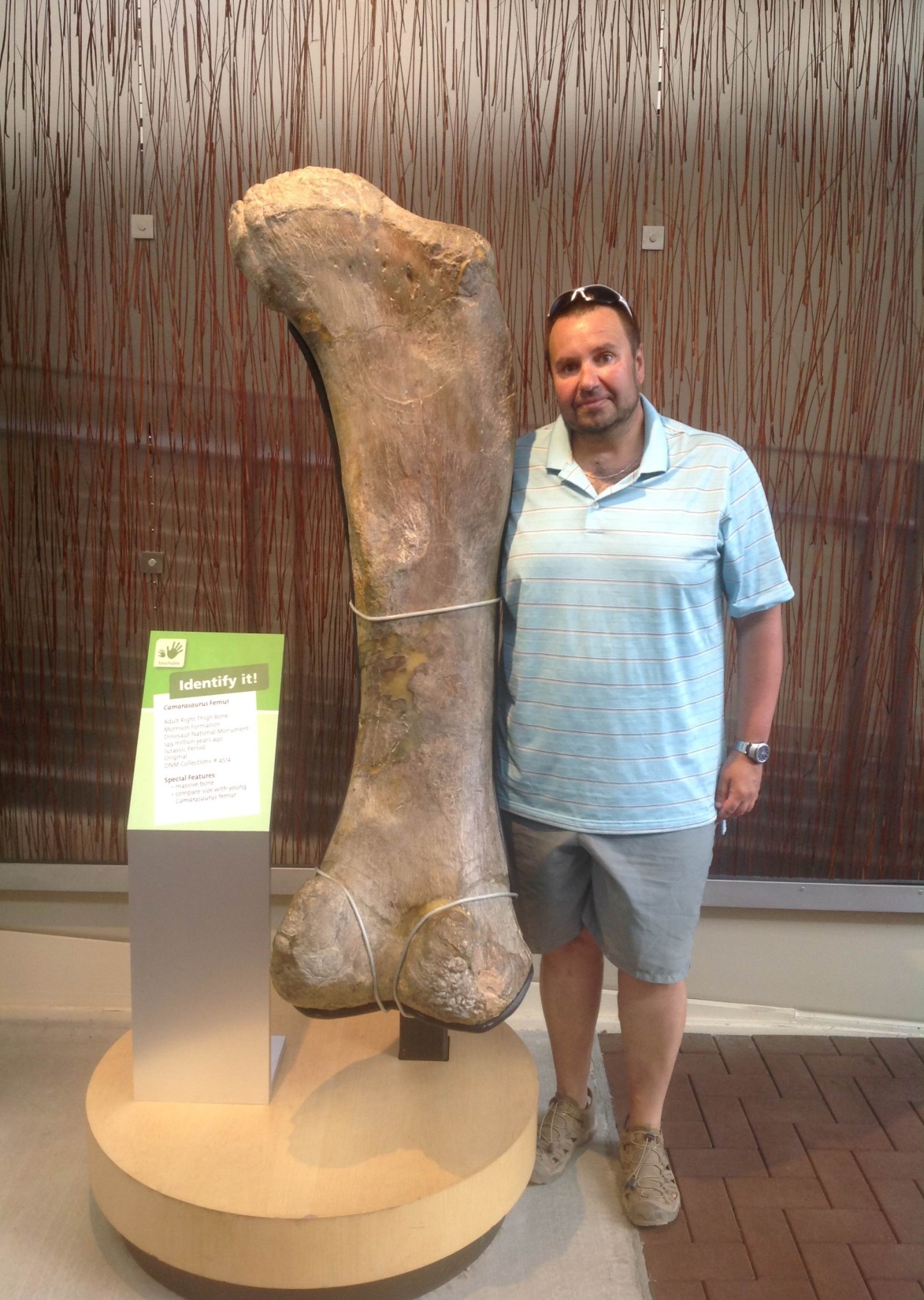